Growth Strategies: Fueling Your Business Expansion
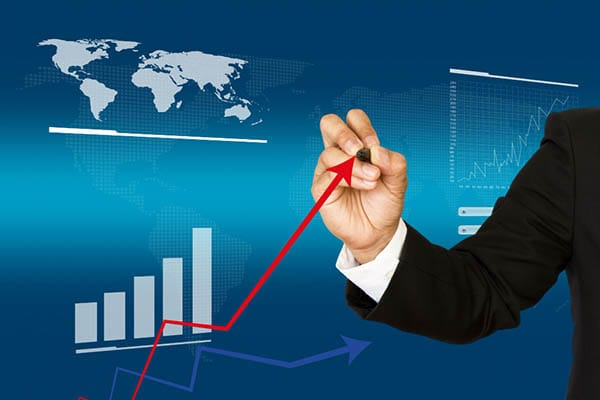 PRESENTED BY :-
PRATIK BANKA             PC23MBA013
PRITI SHARMA              PC23MBA016
KANEEZ FATIMA           PC23MBA023
SMRUTI PANIGRAHI     PC23MBA073
CONTENT
DEFINITION OF GROWTH STRATEGIES 
OBJECTIVES OF GROWTH STATEGIES
TYPES OF GROWTH STRATEGIES
IT’S DIVERSIFICATION
CASE STUDY 
CONCLUSION
A growth strategy is a plan of action designed to achieve growth in sales, revenue, market share, or profitability. It involves identifying opportunities, allocating resources, And implementing initiatives to drive growth.
DEFINITION
Objectives of Growth Strategies
Market Share
Expanding into new markets or capturing more existing customers leads to greater market share, giving a competitive edge.
Increase Revenue
 The primary goal of growth strategies
 is to increase revenue and
 profitability, boosting the business's
 financial performance.
Brand Awareness
 Increasing brand awareness through marketing and strategic initiatives helps attract new customers and build stronger relationships.
Types of Growth Strategies
ORGANIC GROWTH
INORGANIC GROWTH
Organic Growth: Expanding Internally
Product Development
Market Penetration
Market Expansion
Inorganic Growth: Mergers and Acquisitions
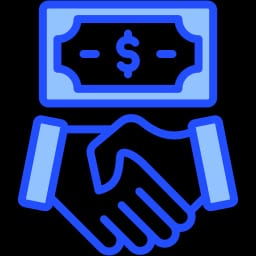 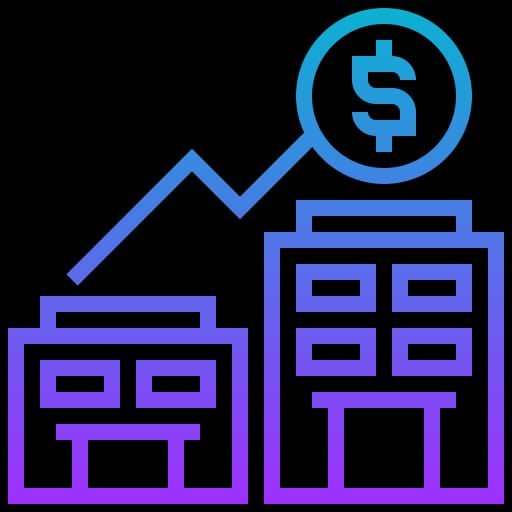 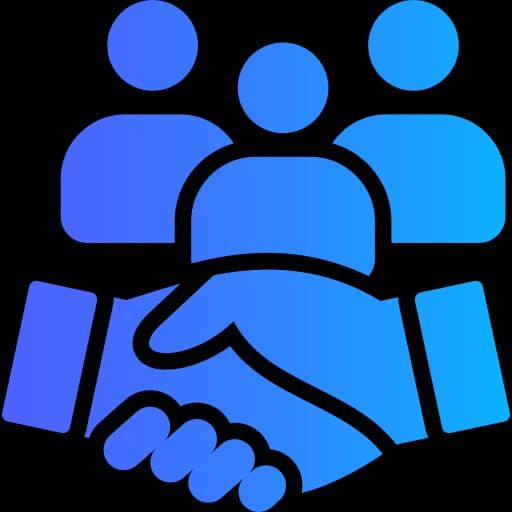 Mergers
Acquisitions
Joint Venture
Diversification: Entering New Markets
Reduced Risk 
Expanding into different industries mitigates risks associated with a single market or industry.
Increased Revenue 
Streams Generating revenue from multiple sources creates greater financial stability and resilience
Synergies and Cross-Selling 
Leveraging existing customer base and resources for new products and services.
Case Study: Netflix's Global Expansion
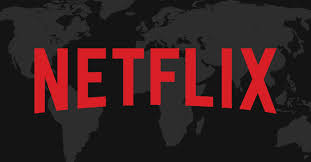 2010 
Netflix launches international streaming services in Canada, Latin America, and the Caribbean.
1
2012 
Expansion into Europe and Asia-Pacific, gaining significant global momentum.
2
3
2016
 Over 100 million global subscribers, highlighting the success of their international strategy.
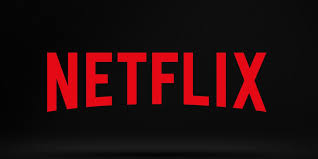 Objectives and Outcomes of Netflix's Strategy
Increase Subscriber 
Base Expanding to new markets significantly increased their subscriber base, driving revenue growth
Reduce Content 
Costs Global distribution helped Netflix negotiate better licensing deals and produce original content at lower costs.
Conclusion: Choosing the Right Growth Strategy
1
Assess Resources
Evaluate financial capabilities, infrastructure, and expertise before selecting a growth strategy.
2
Market Analysis
Understand market conditions, competition, and customer needs to guide strategy development.
3
Long-Term Vision
Align growth strategy with long-term business objectives and growth goals.
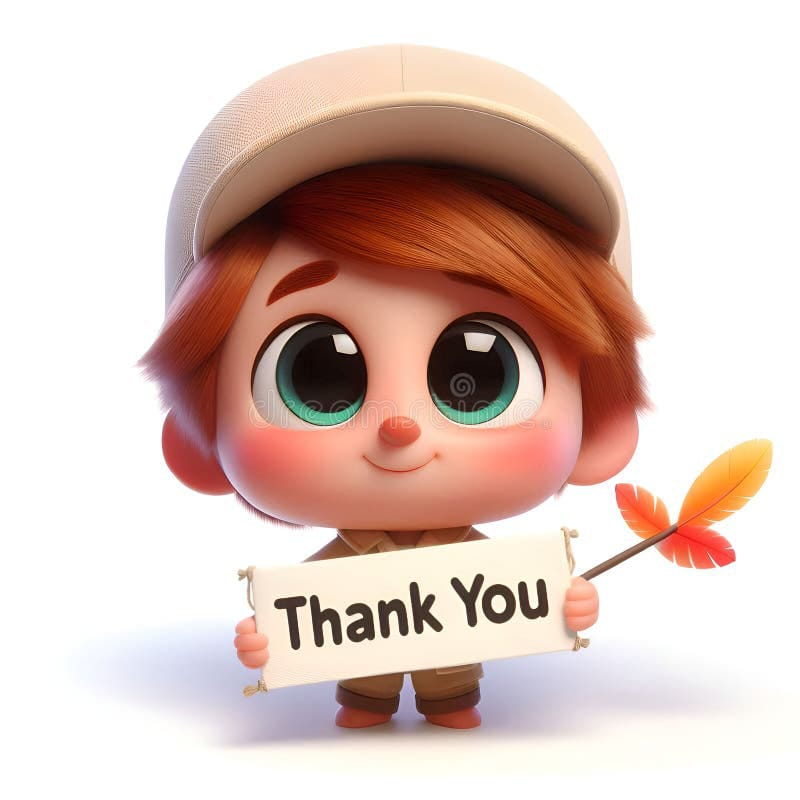